Volunteer Engagement & Activation Resources

Volunteer Pilot Project :
Models for Corporate, Workplace, Teen, and Episodic Volunteerism in 4-H
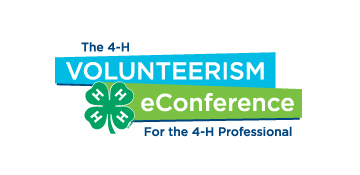 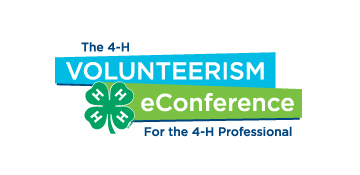 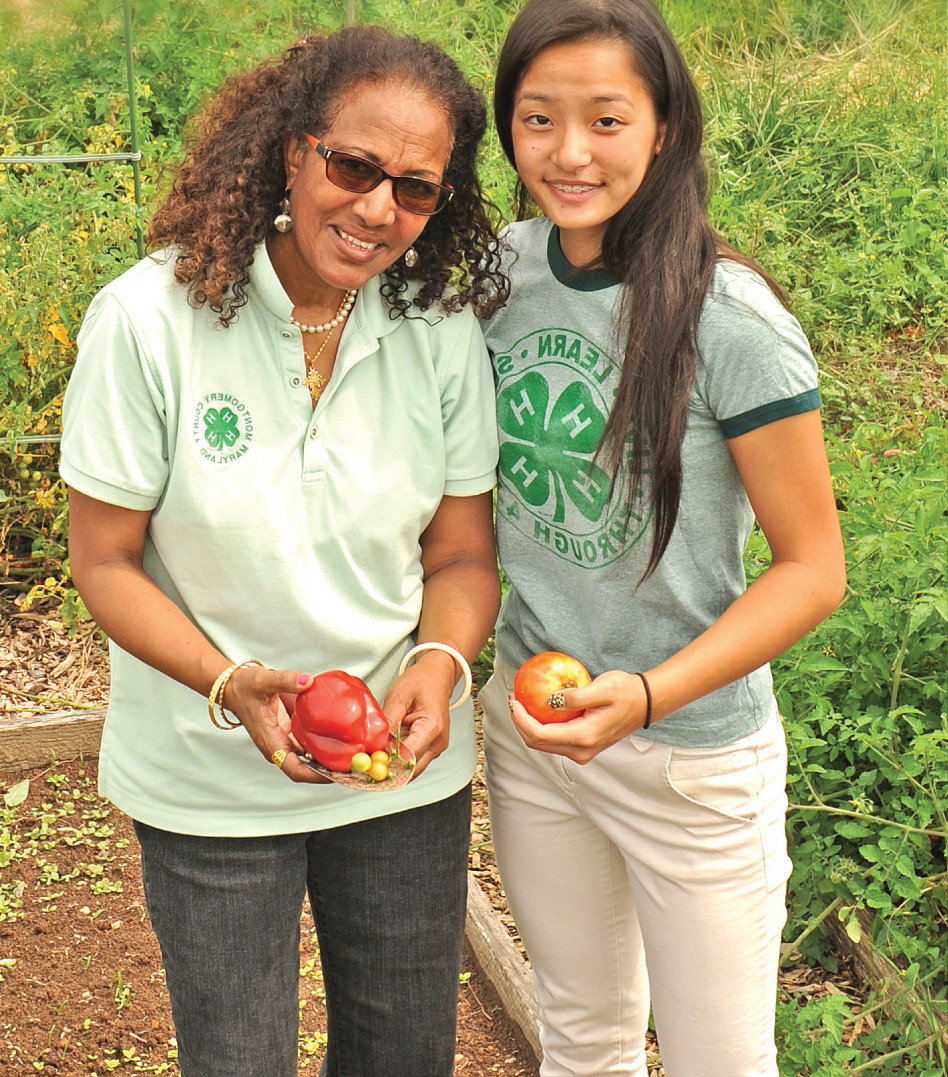 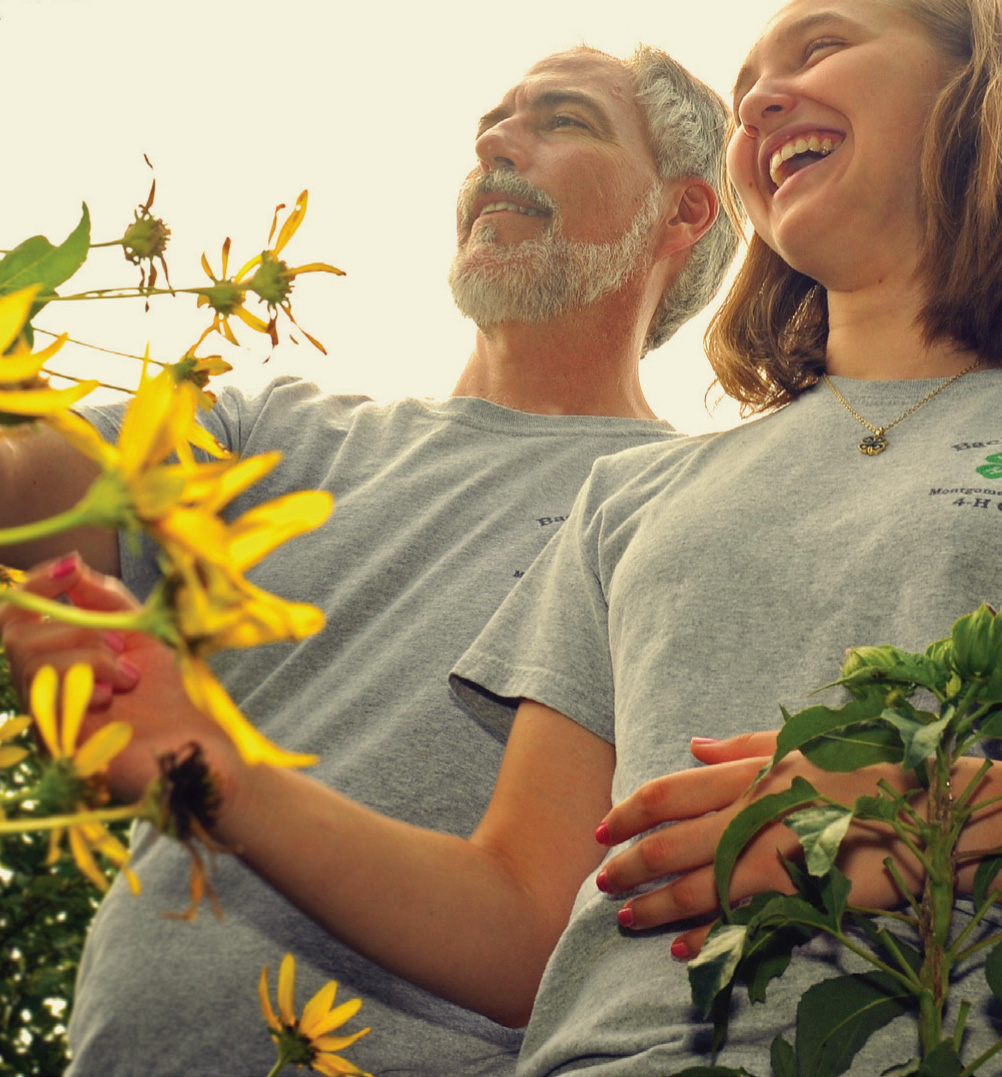 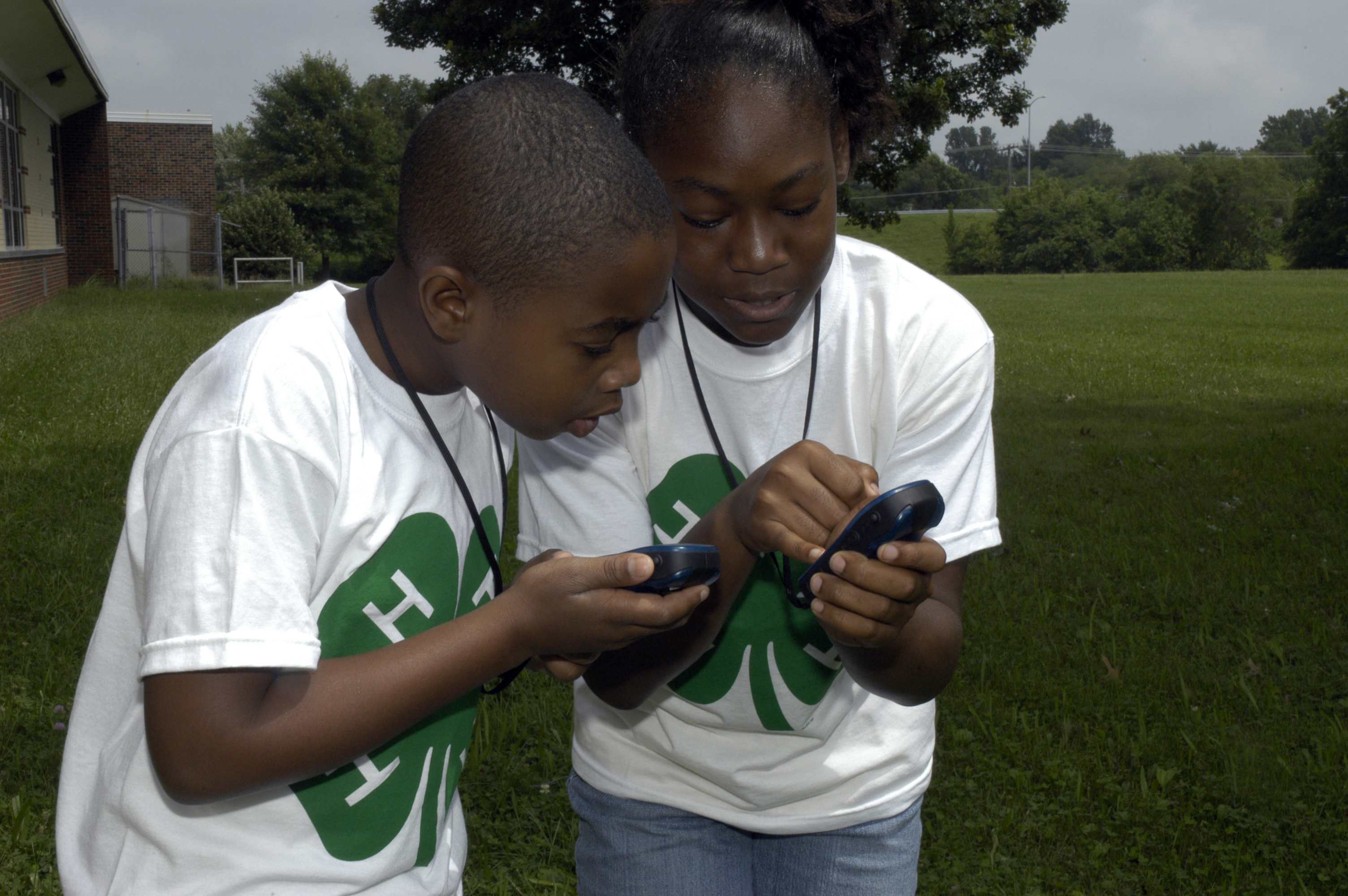 Session 6 – Episodic Volunteers	Special Interest Clubs
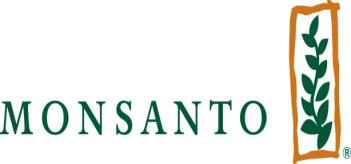 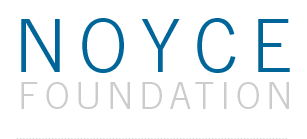 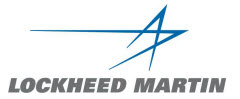 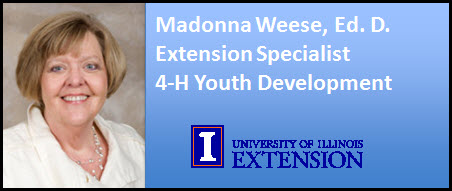 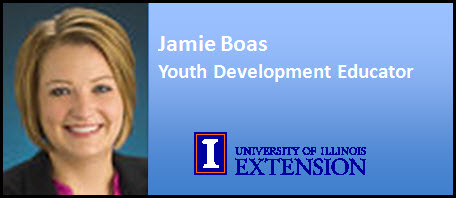 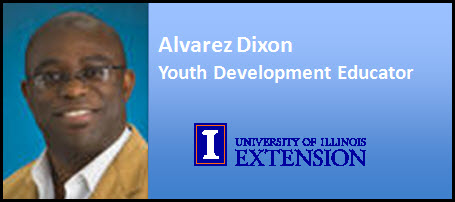 4-H SPIN Club Volunteers
Episodic Volunteers 
Engage youth in high-quality, positive youth development experiences
Help youth develop life skills or mastery of a subject
Organize and lead 4-H SPIN Clubs
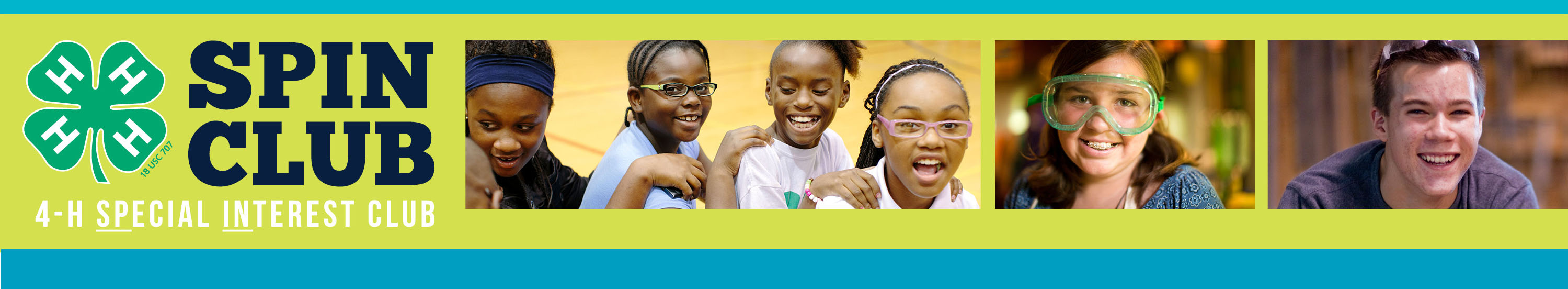 Meet for a minimum of 6 sessions
Have a defined timeline
Engage youth in experiential exploration of a topic of interest
Allows youth to investigate topics typically not offered by 4-H projects
Engage episodic volunteers with expertise
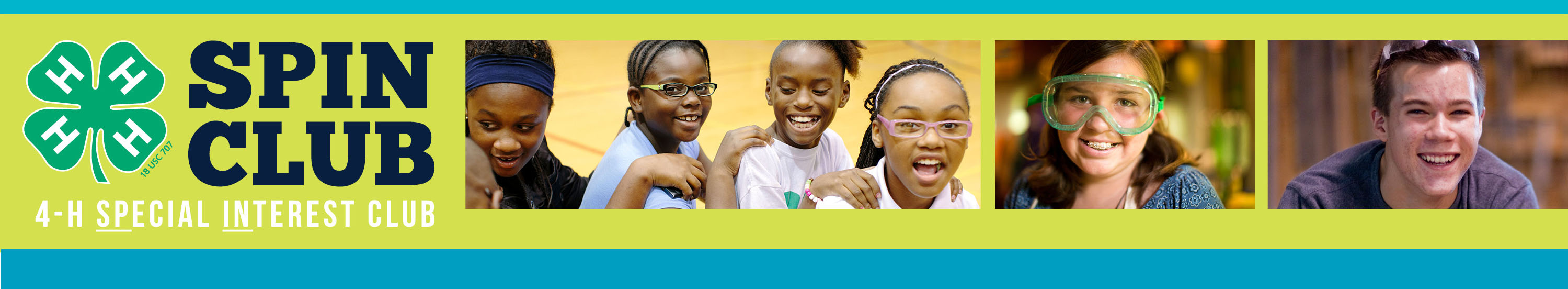 Target new and/or underserved audiences, not typically part of 4-H clubs
Provides youth and volunteers an easy entry into  the 4-H program
Appeals to special interests of youth & adults
Meet for a limited time
Participants are full 4-H club members and can participate in other 4-H events/activities/clubs
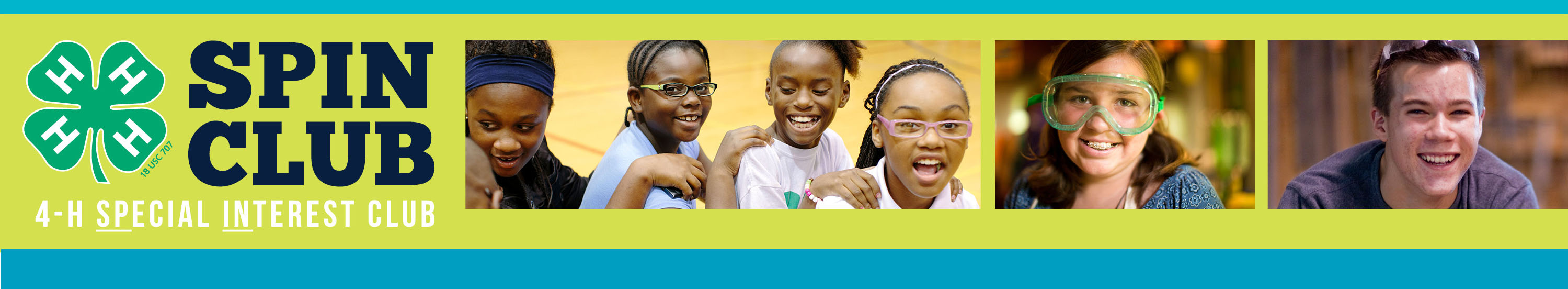 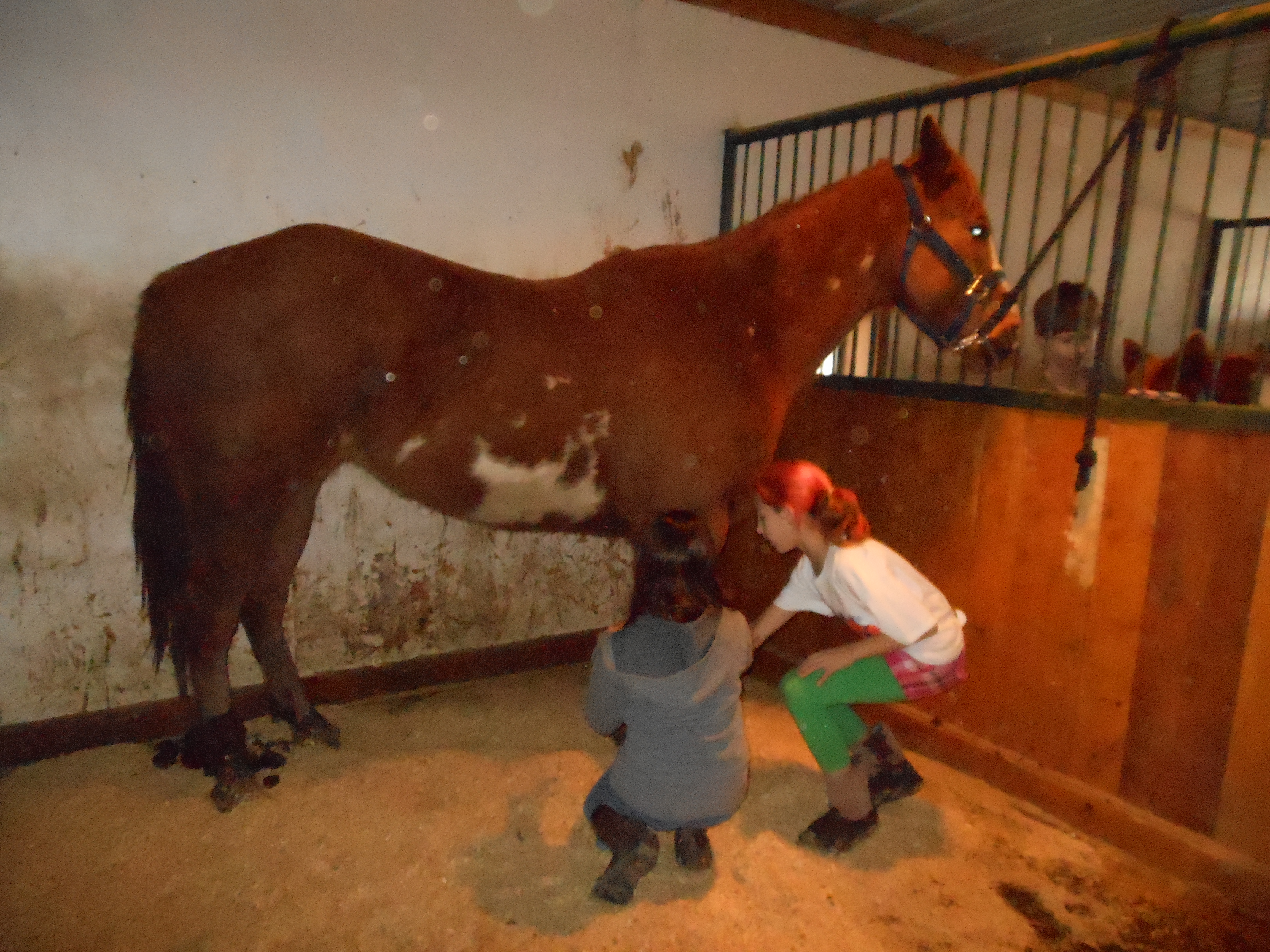 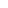 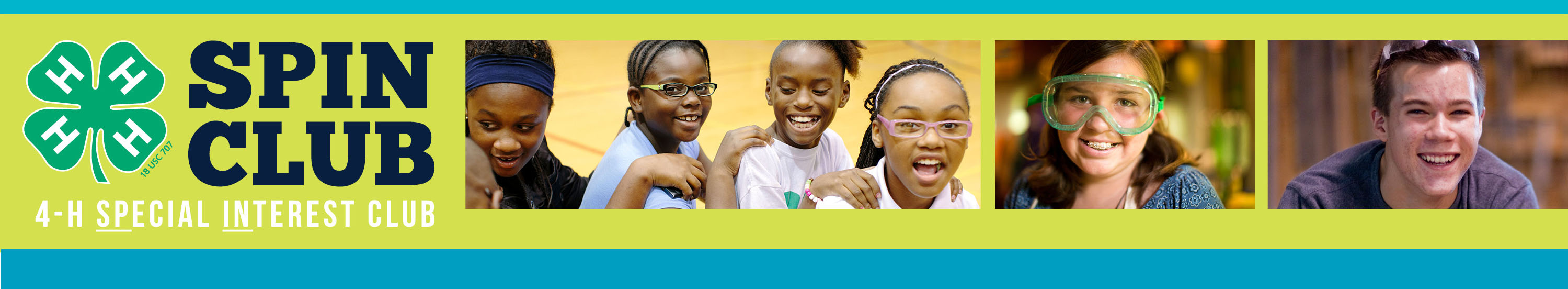 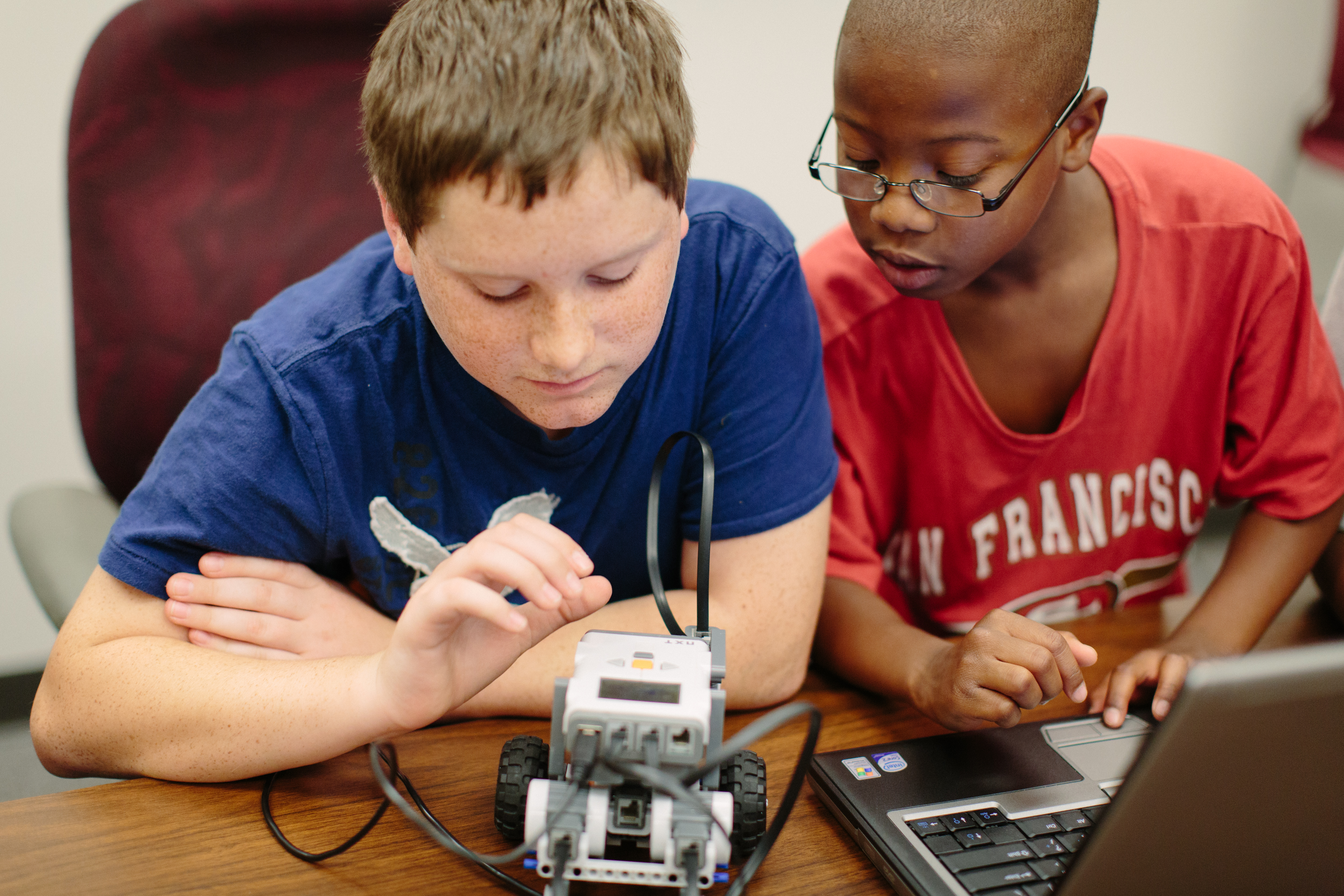 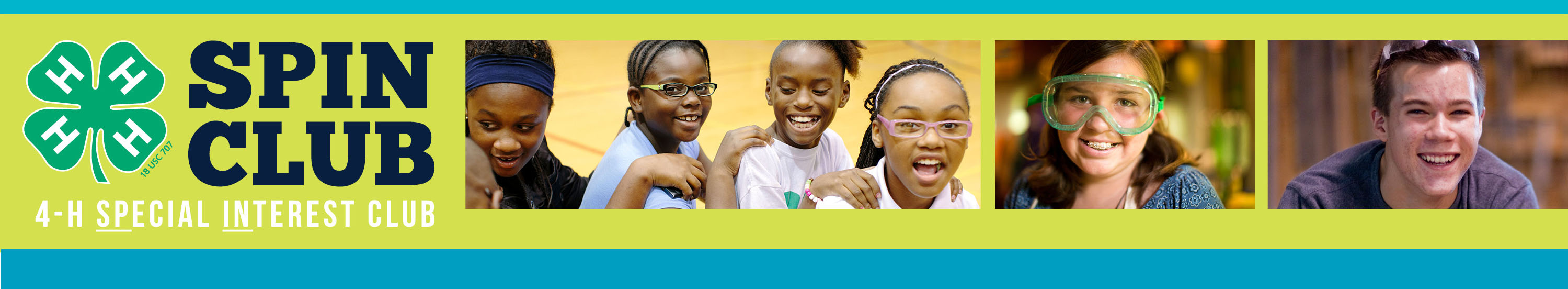 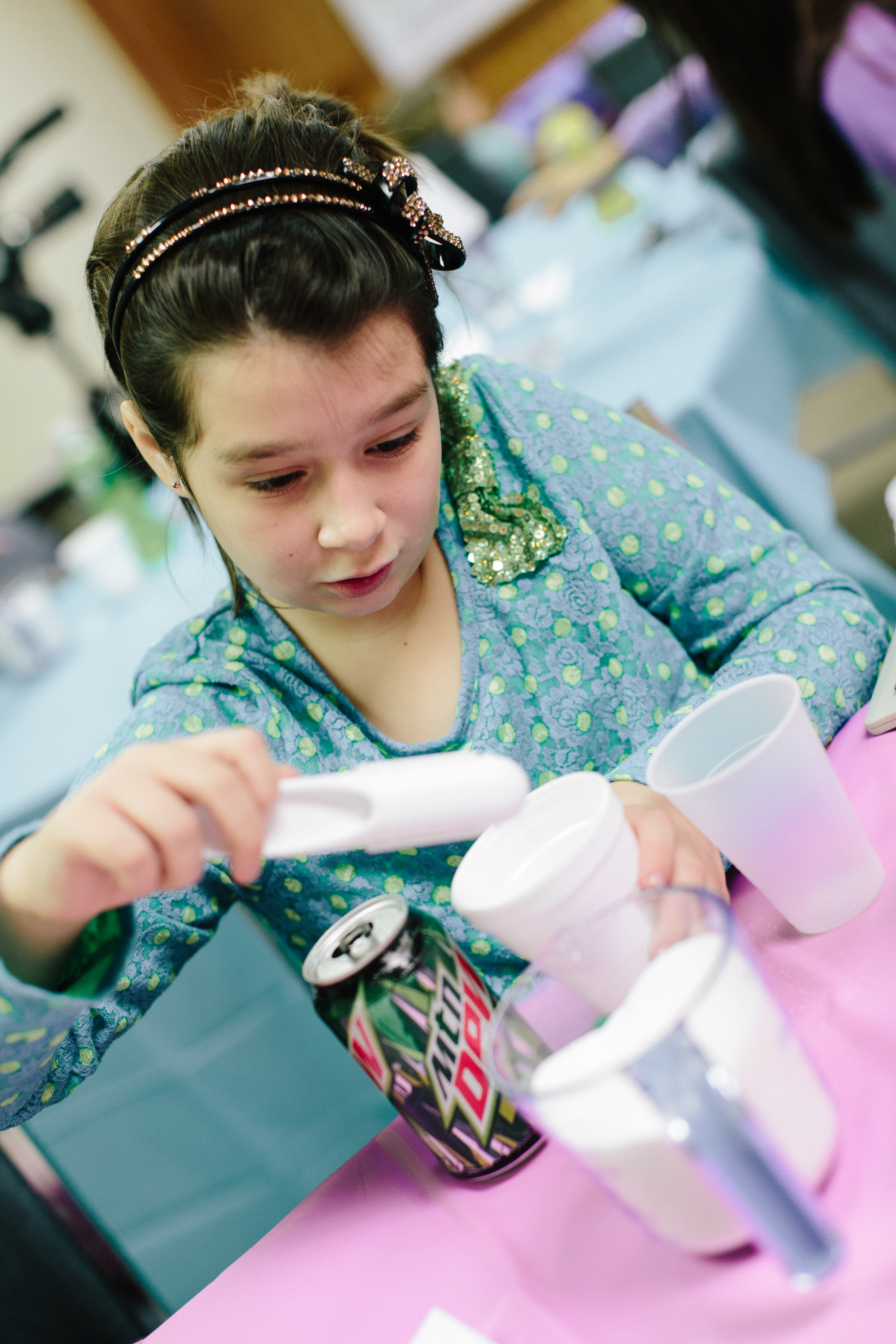 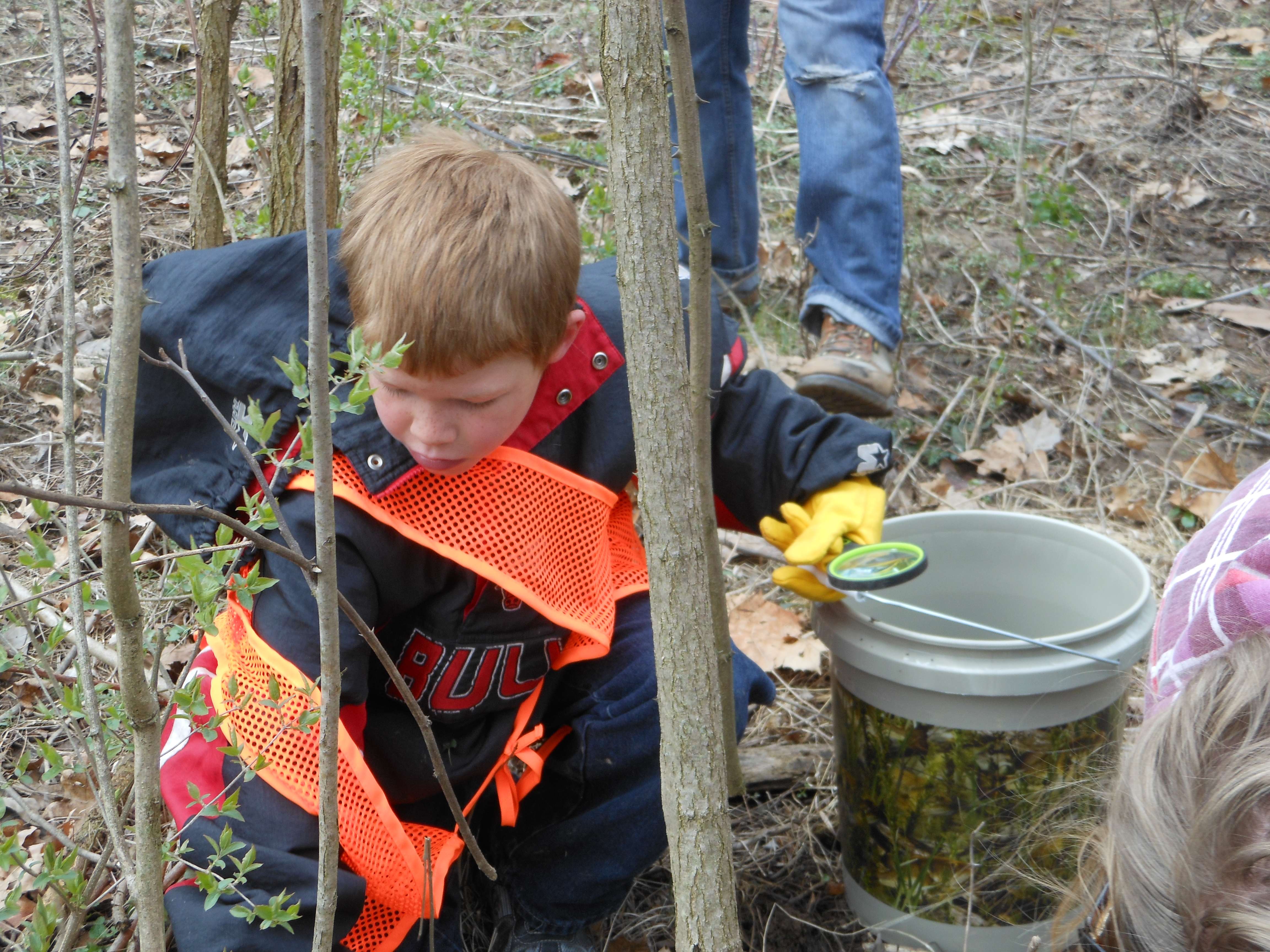 Recruiting Episodic Volunteers
Who is an episodic volunteer?
Volunteer with a commitment to a minimum of 6 sessions with youth

Key findings from the study
Life skill development is crucial for young people
Target key messages to the “right” volunteers
Focus on how and why we do what we do
Identify new volunteer populations
Key Marketing Messages
VEAR key messages incorporated into marketing and volunteer development resources
Pass on skills that you have learned
You can help young people in your community 
Share your passion 
Be a mentor
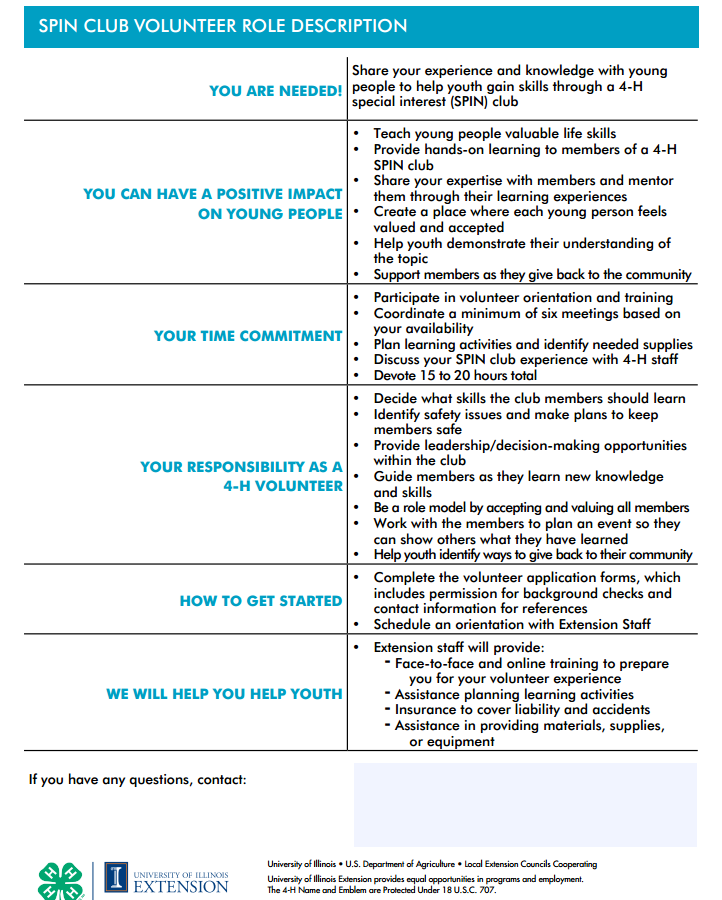 Poll Questions
Volunteer Recruitment Best Practices
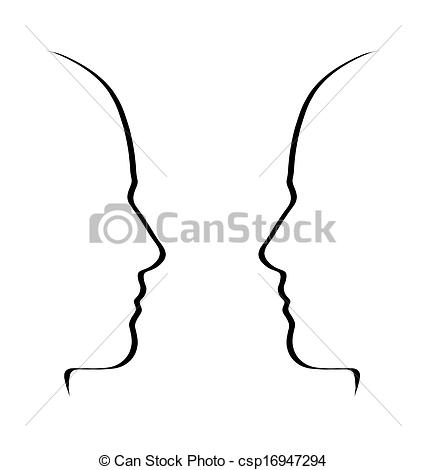 Word of Mouth is King!Promotion is NOT Recruitment
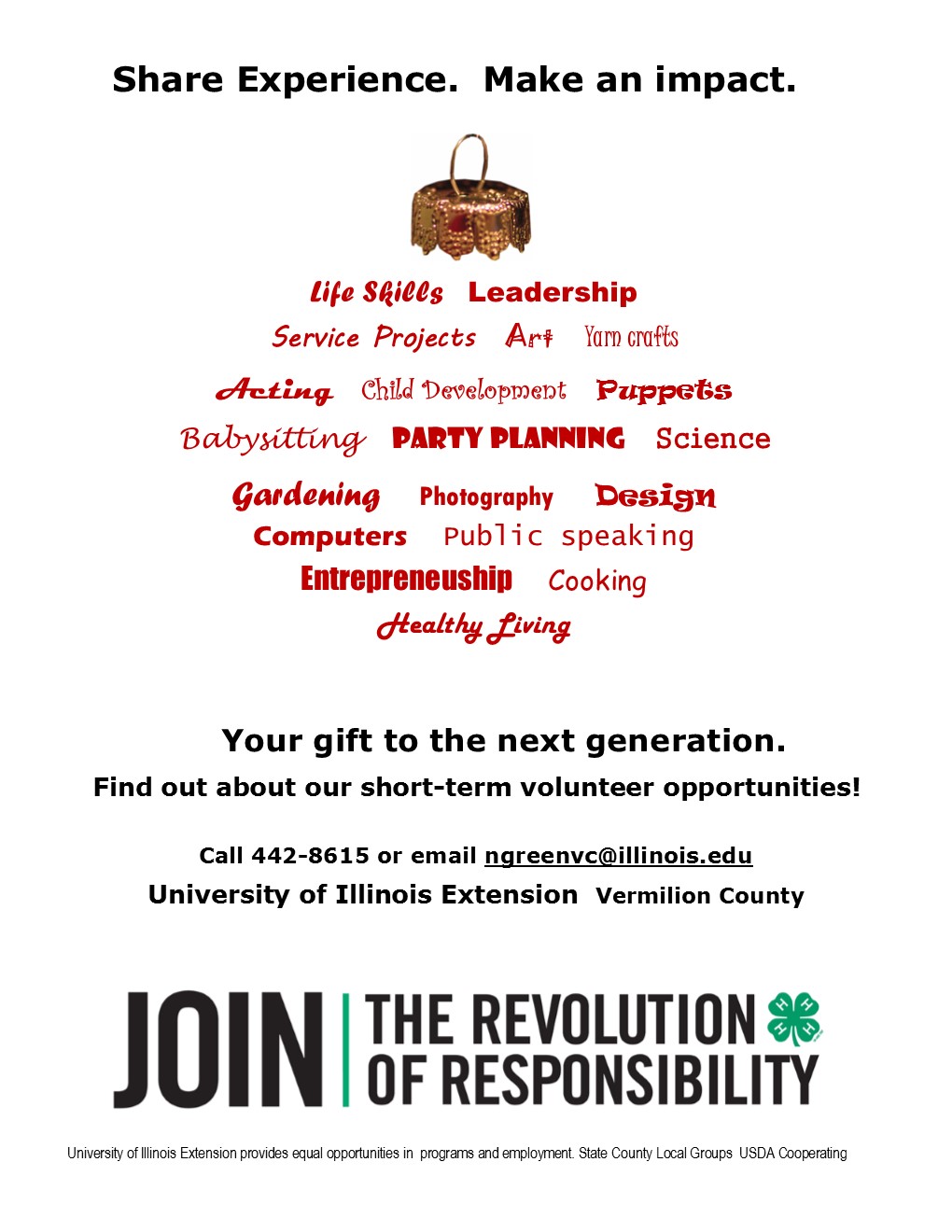 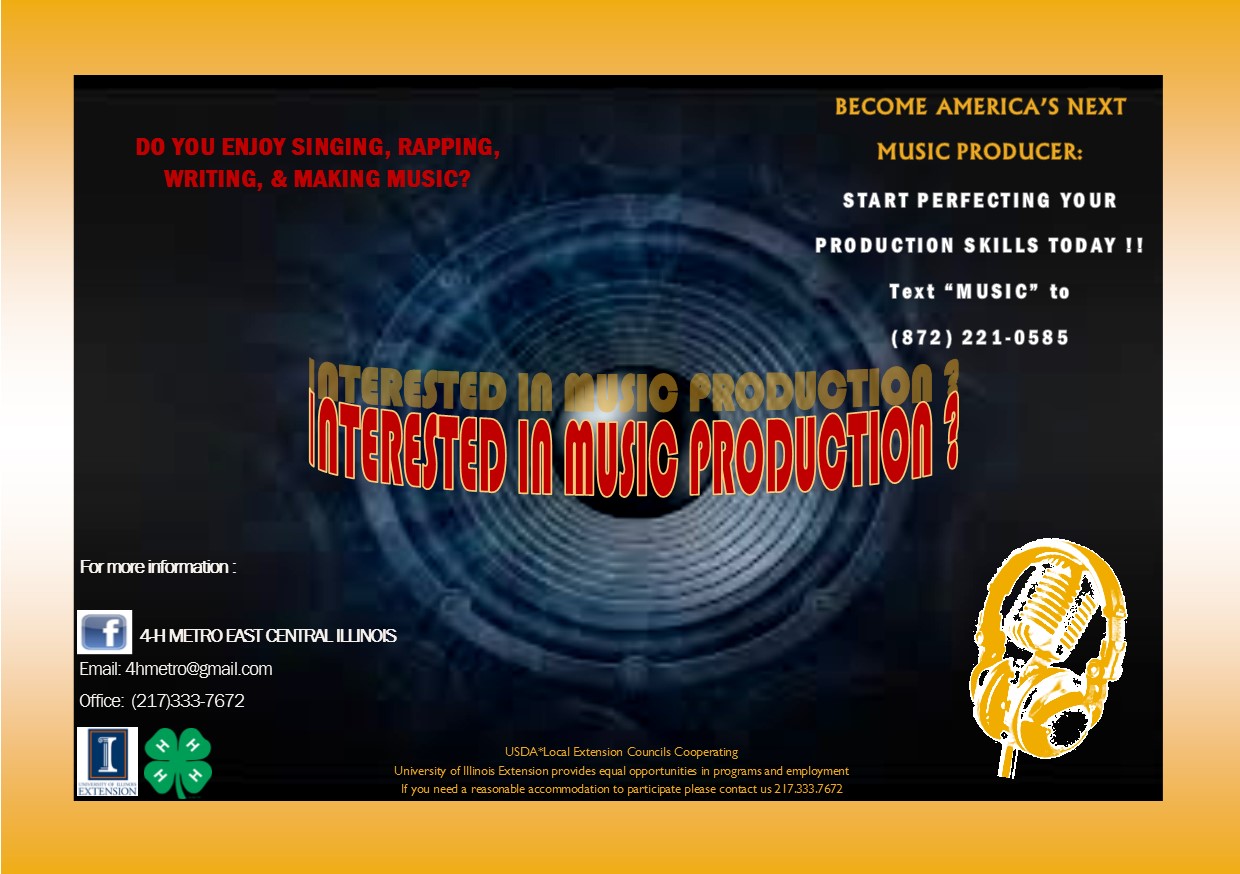 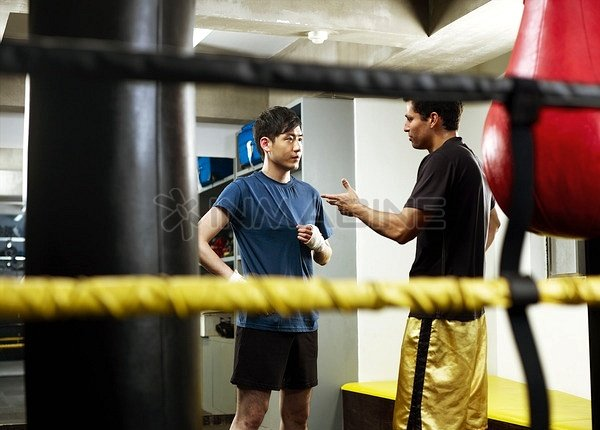 Volunteer Recruitment Best Practices
Recruitment = Relationship Building
One-on-One vs Corporate recruitment
Brainstorming Sessions: Expansion and Review Committee
Community Partners
Make the Ask
Focus on the appropriate key messages 
Be the spark that inspires the next generation
You are needed 
Make an impact on the next generation
Set convenient starting and ending dates and times 
Agree on a specific topic 
Outline their role and responsibilities 
Offer training and support
Staff Can Be the Biggest Obstacle
Some are naturally resistant to change
Fear that 4-H is being “watered down” 
Operating on old assumptions: “We can’t get people to volunteer in our county.” 
Limiting contacts to people you already know
Episodic Volunteer Development
Make training available at their convenience
YouTube videos
Flexible times to meet 
“Need to Know” format – they don’t have to learn everything about 4-H
Use technology, such as Facetime and YouTube
All volunteers must complete screening
Enrollment Increases
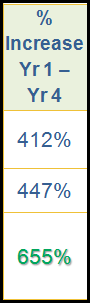 4-H SPIN Volunteer Resources
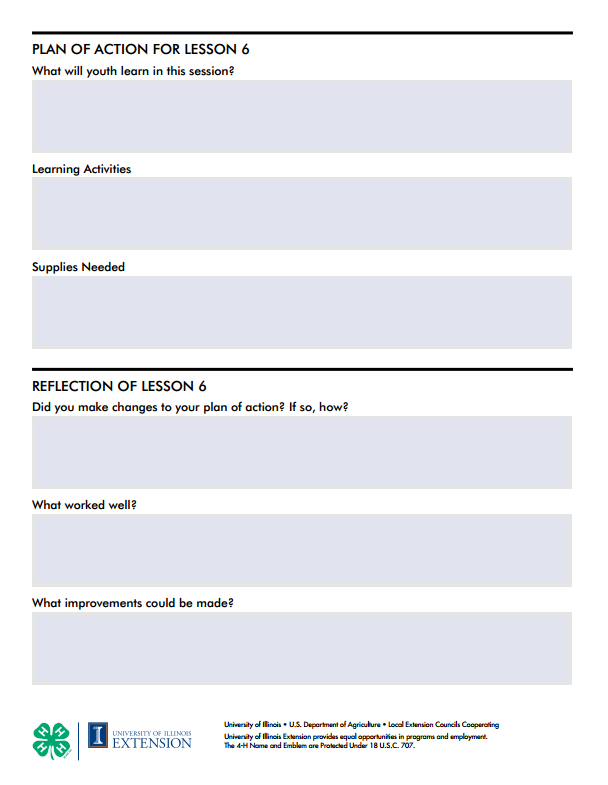 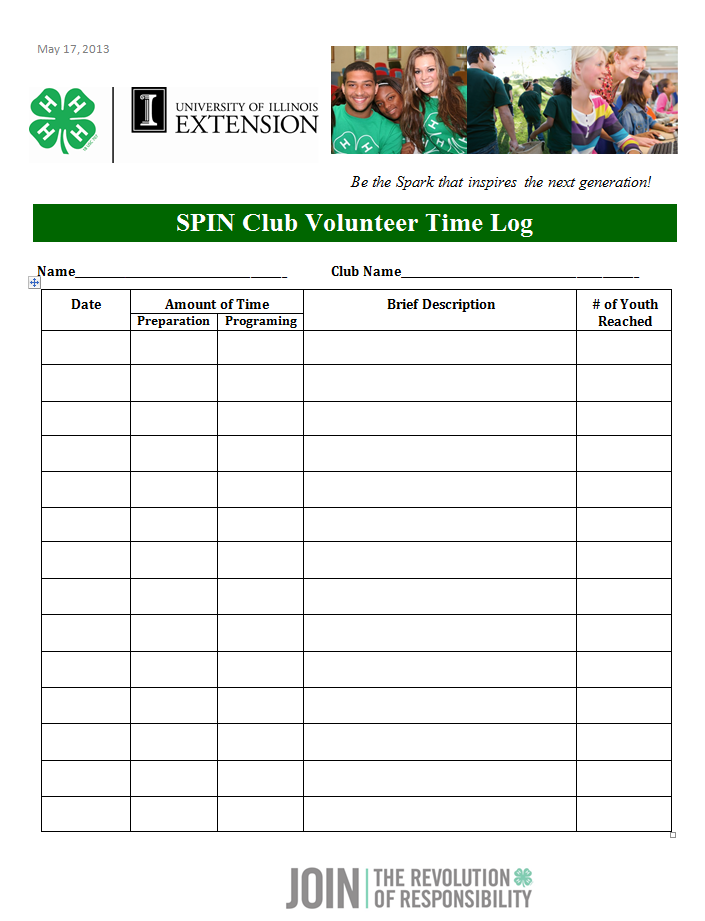 Resources
Positive Youth
Development
Flip-book
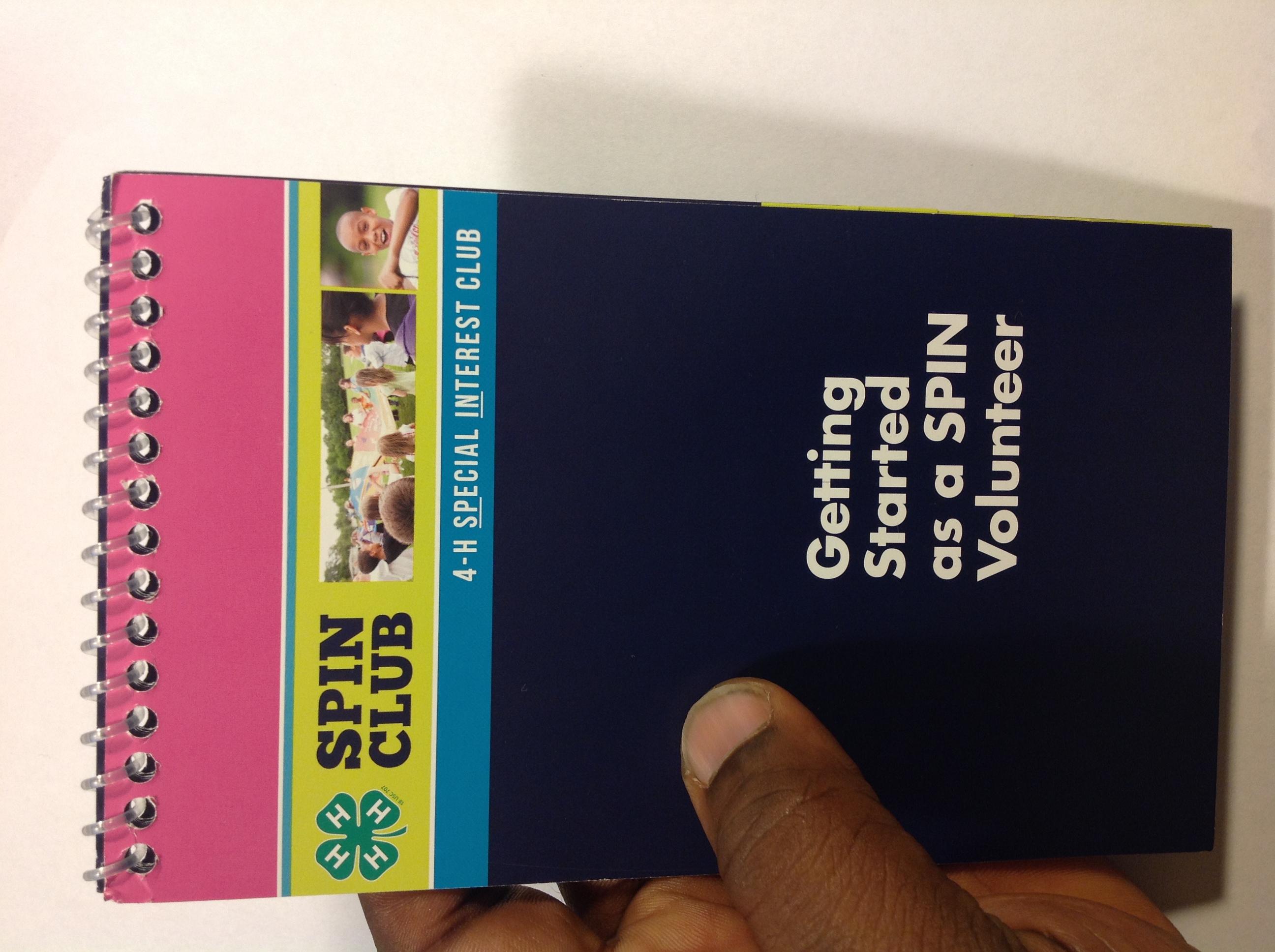 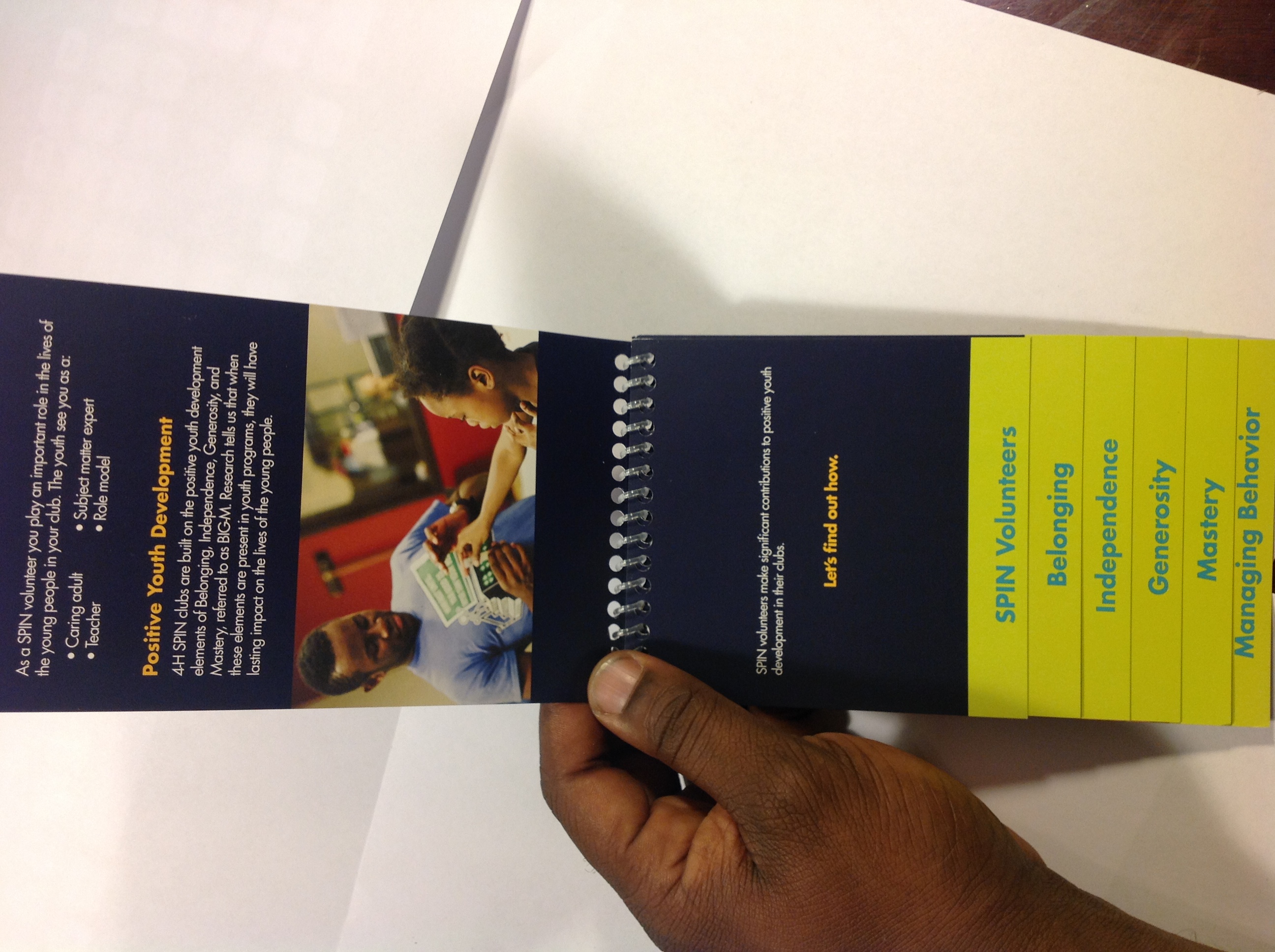 SPIN Volunteer Training Videos
Intro to PYD
Belonging
Independence
Generosity
Mastery
Risk Management and Risk Mg’ t Tools 
Ages and Stages 

Search or
click here for the Illinois YouTube Channel
Questions?
Special Thanks to:
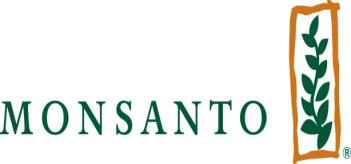 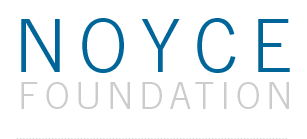 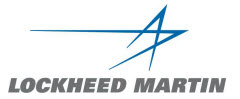 4-H is the youth development program of our nation’s Cooperative Extension System.